Transmitted by the experts from IEC
Informal document GRE-82-12
(82nd GRE, 22-25 October 2019, agenda Item 5) 

(Based on TFSR-06-03)
H11 Substitute – interlock solutionFit & function / Fit & non-functionby the “Electrical key-system”
Cor Versluijs, Walter Schlager, Philipp Plathner
20 September 2019
This document visualizes the interlock solution for the category H11/LED proposed in the document GRE/2019/21
Electrical key “details cap/connector”
Source
H11 (traditional)
H11/LED (substitute)
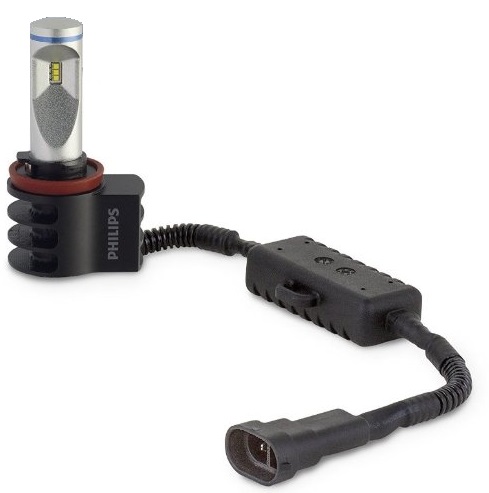 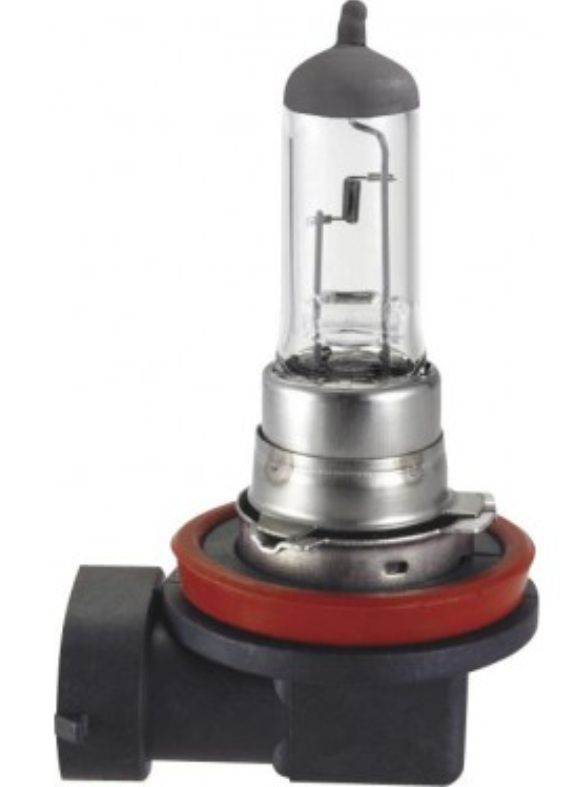 For
illustration
only
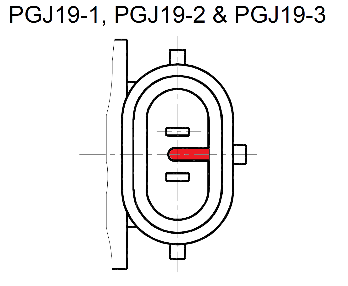 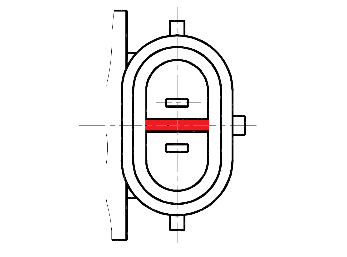 C5W
Connector
Key-element
Holder
Key-element
Connector
C5W/LED
H11 uses cap-holder system PGJ19-2
H11/LED uses cap-holder system PGJX19-2
Electrical key “details holder / connector”
Source
C5W (traditional)
C5W/LED (substitute)
Connector (keyed)
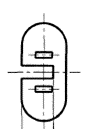 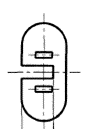 Connector (keyed)
H11
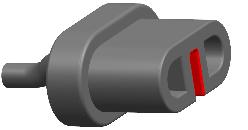 Holder
H11/LED
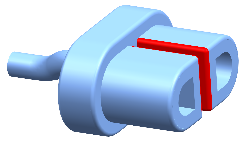 H11 uses cap-holder system PGJ19-2
H11/LED uses cap-holder system PGJX19-2
Interlock: ”operation / non-operation”
Source
H11 (traditional)
H11/LED (substitute)
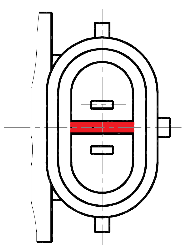 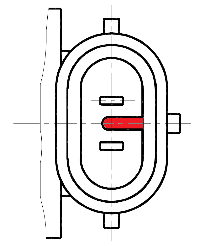 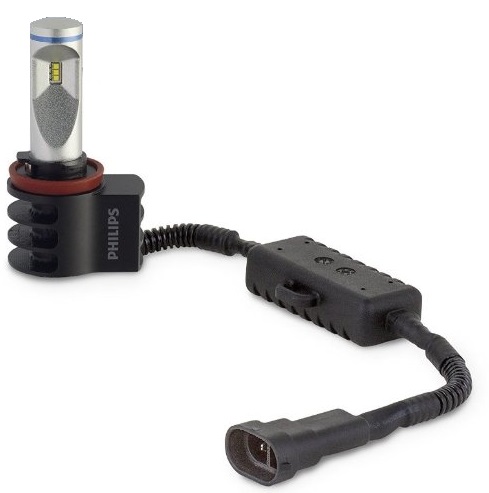 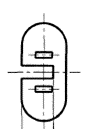 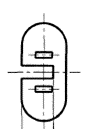 For
illustration
only
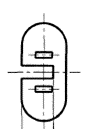 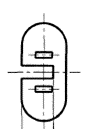 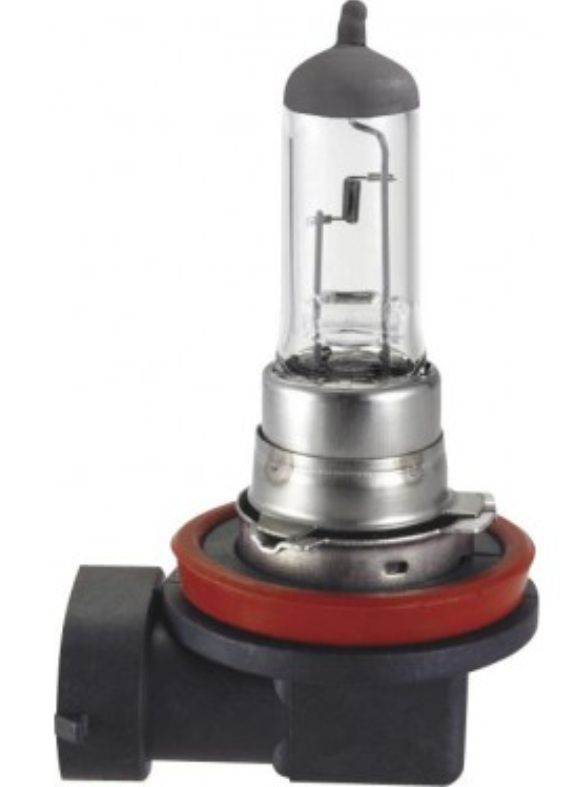 H11
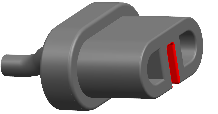 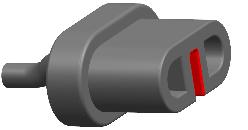 will not light-up (male and female connectors do no match)
male fits female connector
Holder
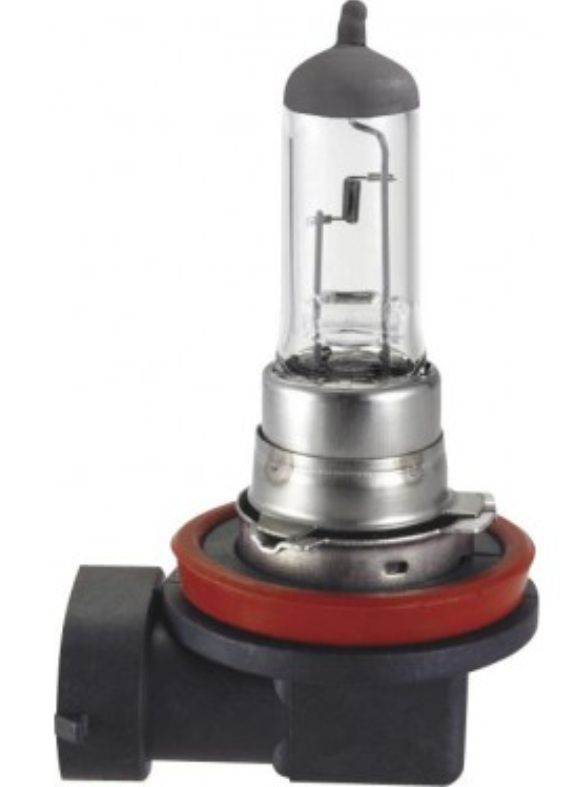 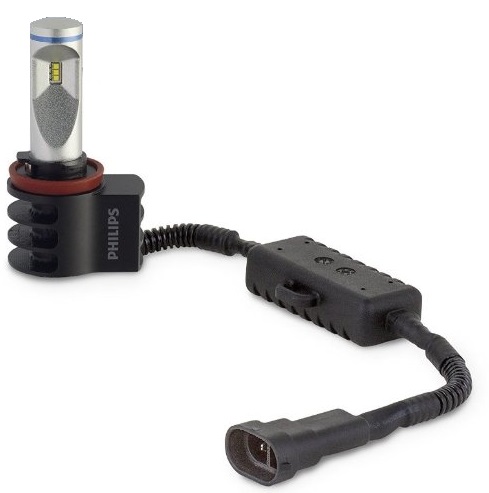 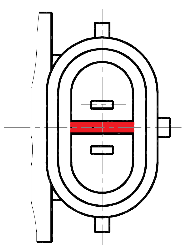 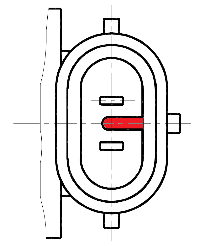 For
illustration
only
H11/LED
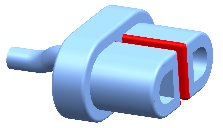 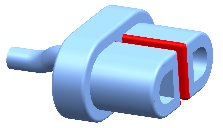 male fits female connector
male fits female connector
H11 uses cap-holder system PGJ19-2
H11/LED uses cap-holder system PGJX19-2